Echo reading and choral reading to build fluency
­
Supporting all readers in secondary schools
Joanna Kenyon
May 2025
Final version
Overview

This document contains…
Slides that could be used as part of a CPD sequence for teachers in school, supporting understanding of reading in secondary schools

Points to consider when using this resource
The resources in this series are intended as a companion piece to the DfE’s series of training videos and guidance Supporting all readers in secondary school, providing additional detail. This resource expands on ideas shared in video 9, Reading in lessons and provides links to research.
Echo reading and choral reading
Echo reading can be done chorally or individually
The aim of echo reading is for the students to mimic the teacher’s expressive and fluent reading of the text so that they become familiar with what fluency sounds like in their own voices
Emphasising prosody (expressive reading) to bring out the meaning of the text ensures that students engage with the meaning of the words rather than merely decoding
Fluency in reading provides a bridge from decoding to comprehension
Choral reading
Makes reading social
Stronger readers support struggling readers
Builds smoothness and automaticity
Reduces self-consciousness

Choose texts that lend themselves to choral reading
Identify a fluency focus
Be explicit about what you will focus on in the echo reading or choral reading:
expressive reading, focusing on emphasis, tone and volume to bring out the meaning of the text
pace of reading, focusing on where to speed up and where to slow down
smoothness of reading, focusing on familiarity with words and phrases, aiming for a smooth read through without hesitations or stumbles
phrasing, focusing on where to pause in order to ensure that the chunks of meaning are clear
Echo Reading
Echo reading

Establishing conditions for success
All students have a copy of the text
Start reading the text straight away with the group – NO warm-ups / hooks / vocabulary work etc
Students’ body language is established as eyes down – not looking around the room
Students should track with finger / ruler and eyes
Every student reading every time (not learning by heart)
Keep a quick pace – don’t stop for discussions
Avoid distraction of highlighters
The students do lots of reading – they should be tired by the end
Model → read – reread – repeat – read – repeat – re read etc.

ALL STUDENTS SHOULD FEEL SUCCESSFUL
Spine, Legs, Abdomen, Pelvis
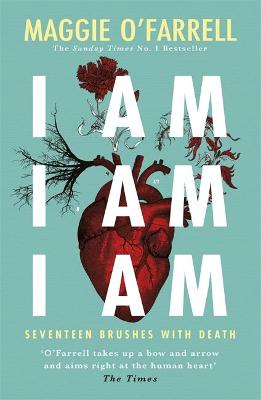 As a child, I was an escapologist, a bolter. I ran, scarpered, dashed off, legged it whenever I had the chance. I hated to be held by the hand, to be restrained, tethered, expected to walk in an orderly fashion. I used to squirm free, twist away. I wanted nothing more than to be on the move, air rushing around me, in flight, the street or the garden or the park or the field reeling past. I wanted to know, wanted to see, what was around the next corner, beyond the bend. I still do.
Maggie O’Farrell
Echo reading with a focus on emphasis
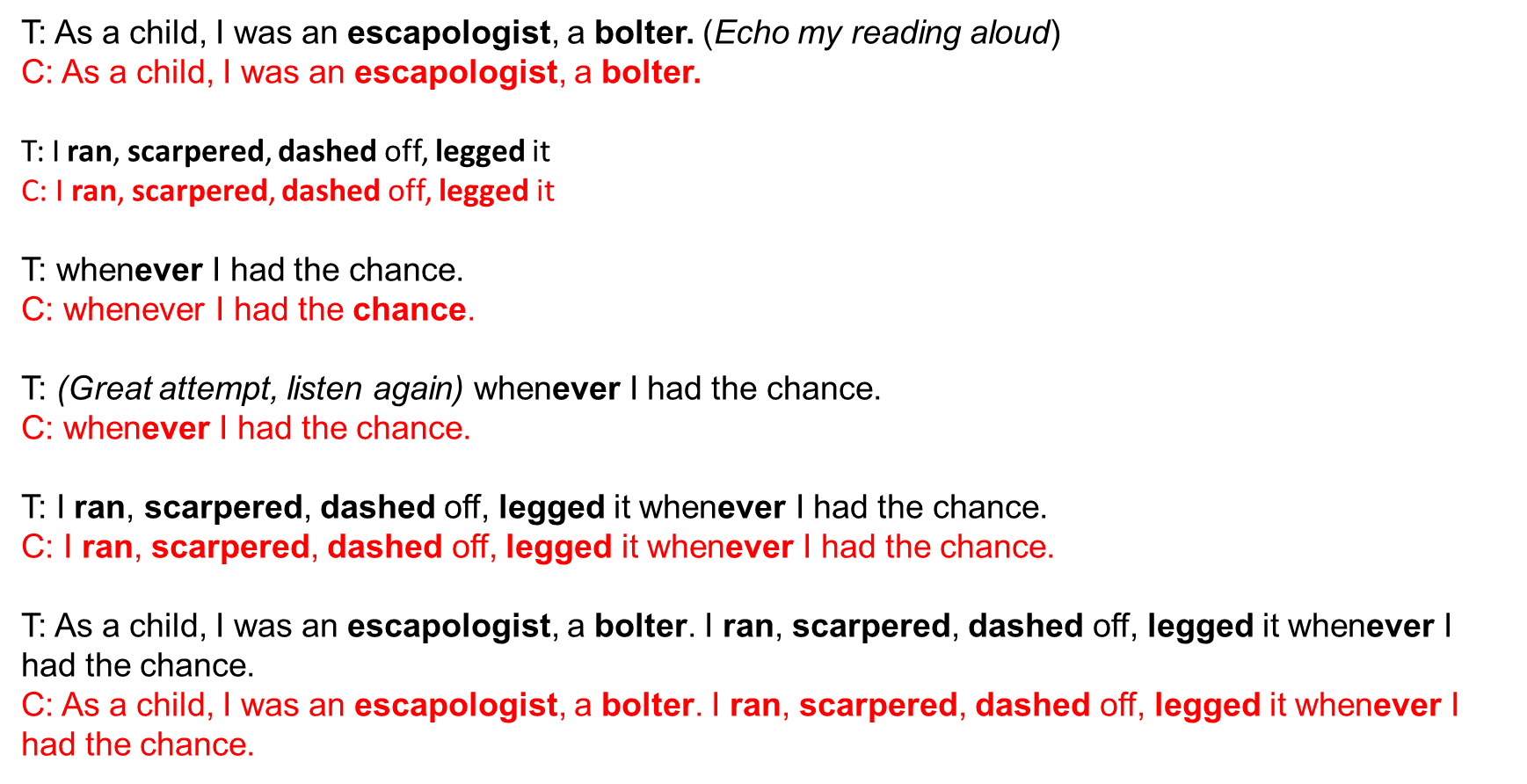 HIAS English Team
 
Please contact Joanna Kenyon Joanna.Kenyon@hants.gov.uk for support with secondary reading, whole school literacy and English. 
 
For further details on the full range of services available please contact us using the following email: htlcdev@hants.gov.uk 
 
Upcoming Courses
 
Keep up-to-date with our learning opportunities for each subject through our Upcoming Course pages linked below. To browse the full catalogue of learning offers, visit our new Learning Zone. Full details of how to access the site to make a booking are provided here.
 
English
Maths
Science
Geography
RE
History
Leadership
Computing
Art
D&T
Assessment
Support Staff
SEN
TED
MFL
Terms and conditions
 
Terms of use
This file is for personal or classroom use only. By using it, you agree that you will not copy or reproduce this file except for your own personal, non-commercial use. HIAS have the right to modify the terms of this agreement at any time; the modification will be effective immediately and shall replace all prior agreements. 
 
You are welcome to:
download this resource
save this resource on your computer
print as many copies as you would like to use in your school
amend this electronic resource so long as you acknowledge its source and do not share as your own work.
 
You may not:
claim this resource as your own
sell or in any way profit from this resource
store or distribute this resource on any other website or another location where others are able to electronically retrieve it
email this resource to anyone outside your school or transmit it in any other fashion.